Cinematica  Rotazionale
Posizione angolare
Come possiamo descrivere la posizione angolare in un moto di rotazione  di	un	corpo	rigido?
Ogni	particella nel  corpo  rigido percorre  un  moto circolare attorno all’origine O
Conviene usare coordinate polari per rappresentare la posizione di P (o di altri punti): 
P = (r, θ)	 r   distanza dall’origine a P 
			 θ  misurato dalla linea di riferimento in senso antiorario
Posizione  angolare II
Se	la	particella	si	muove,
la	sola
coordinata che cambia                                  θ
Se la particella ruota di θ, percorre un
arco di lunghezza s, legato a r da s = rθ
ogni particella dell’oggetto ruota dello stesso  angolo
La	posizione	angolare	del	corpo	rigido `e	l’angolo	θ	fra	la	linea	di
riferimento sul corpo e la linea fissa di riferimento nello  spazio
La linea fissa di riferimento nello spazio `e                  il semiasse +x
Spostamento angolare
Lo spostamento angolare                    definito come
l’angolo	di	rotazione	dell’oggetto	in	un  intervallo di tempo finito:
∆θ = θf − θi

E’	l’angolo	spazzato	dalla
linea	di
riferimento di lunghezza r
La	velocit`a	angolare	media	ω	di	un	corpo	rigido	in	rotazione	`e	il
rapporto fra spostamento angolare e intervallo di  tempo:
θf  − θi	∆θ
ω  =	=
tf  − ti	∆t
Velocità angolare
La	velocit`a	angolare	istantanea	ω	`e	definita	come	il	limite	della
velocit`a angolare media ω  quando l’intervallo di tempo tende a  zero:
∆θ	dθ
ω =	lim
=
∆t→0 ∆t
dt
Unita’  della velocità angolare:	radianti/s, o anche s−1  (i radianti non
hanno dimensione)
La	velocit`a	angolare	`e	positiva	se	θ	aumenta	(rotazione	in	senso
antiorario), negativa se θ  diminuisce (rotazione in senso  orario)
Accelerazione angolare
L’accelerazione	angolare	media,	α,	di	un	corpo	`e	definita	come	il
rapporto fra variazione della velocità angolare e il tempo richiesto per  la variazione:
ωf − ωi	∆ω
α =	=
tf  − ti   		∆t
L’accelerazione	angolare	istantanea	α	`e	il	limite	dell’accelerazione  angolare media ω  quando l’intervallo di tempo tende a  zero:
∆ω	dω	d2θ
α =	lim
=
=
∆t→0 ∆t
dt	dt
2
Le	unità	dell’accelerazione	angolare	sono	radianti/s2,
oppure	s−2
Velocità  e accelerazione
La velocità in un corpo è    sempre tangente al percorso:
(velocità tangenziale).
v = vT
j
Velocità  e accelerazione
L’accelerazione
tangenziale:
ha	una
componente
dv
aT	= dt = rα
e una radiale, o centripeta:
v2
ac =	r	= rω
2
Direzione e verso
Velocit`a
e	accelerazione	angolare
possono essere definiti come vettori ω e α rispettivamente di modulo ω  e α, diretti lungo l’asse di rotazione
Il verso di ω                       è dato dalla regola della mano destra
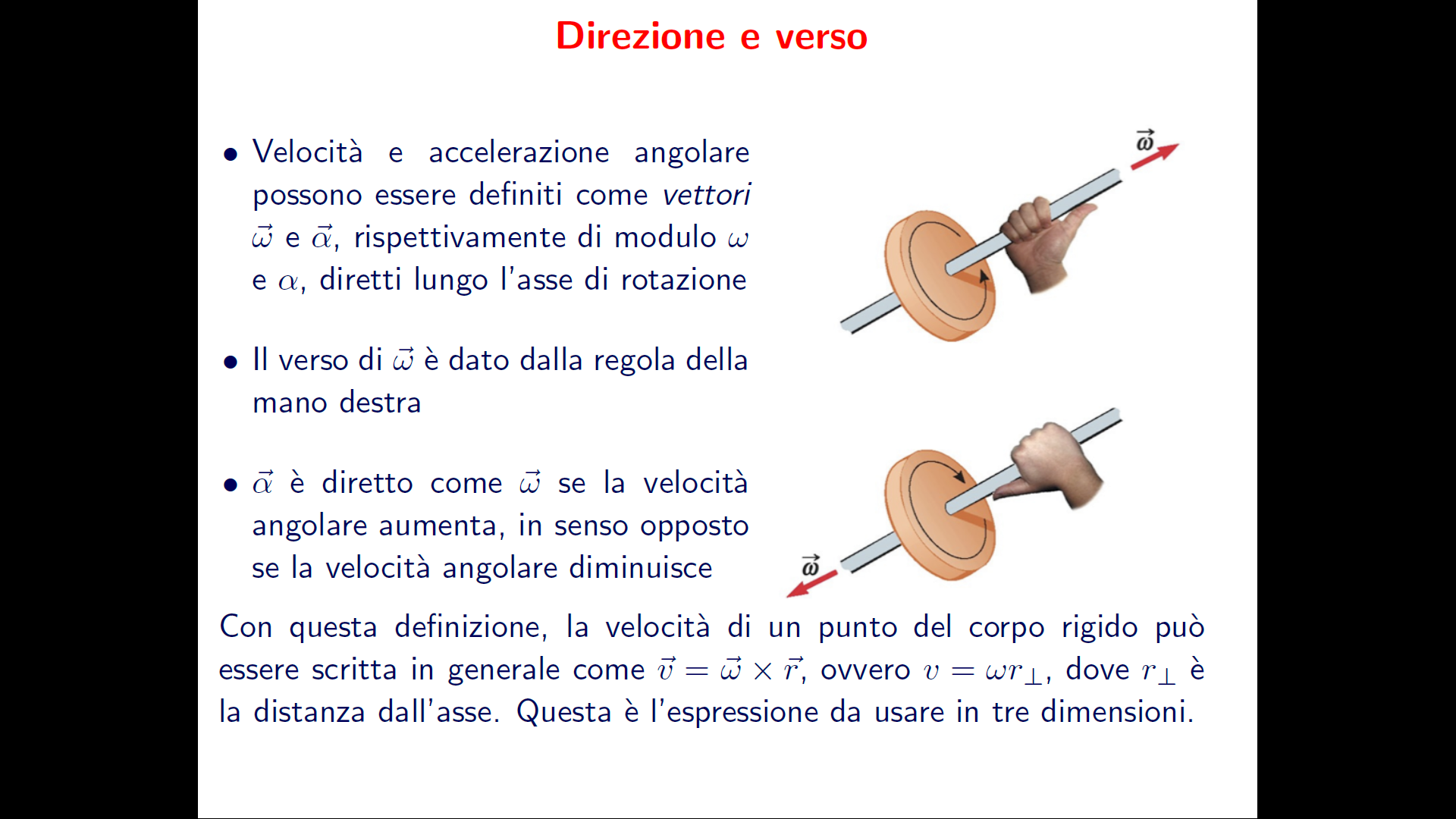